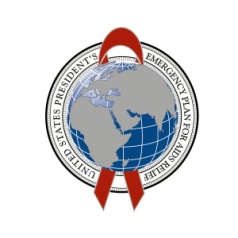 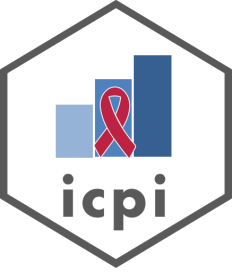 ICPI Onboarding Survey Responses
Days 1-2
Overall Survey Participation
Agency
Session content was helpful
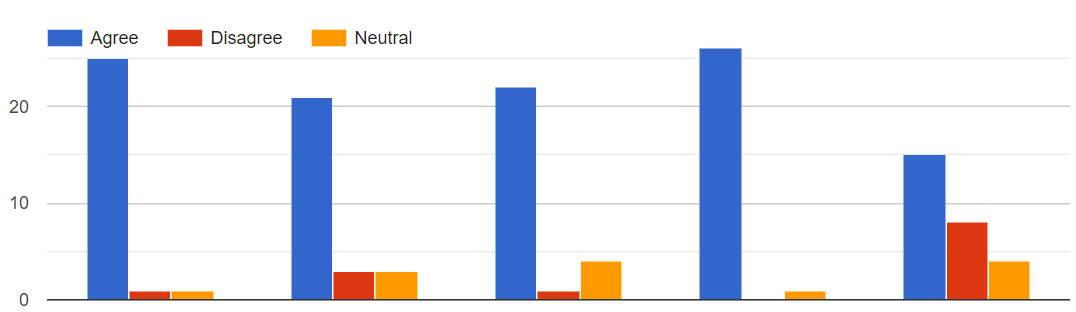 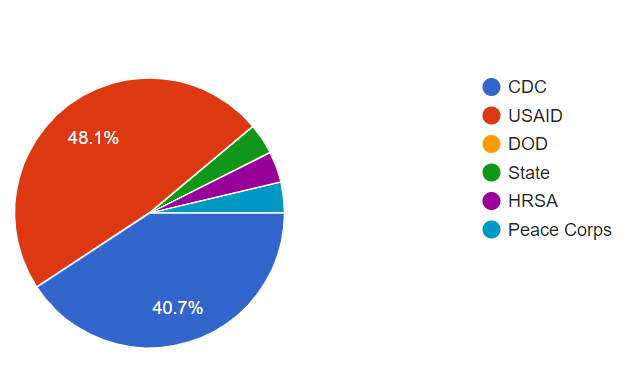 Overall, the sessions were very helpful in improving my overall understanding of the topics
The training content met my expectations
Overall, the trainers were effective and successful at presenting the content
Audience participation was clearly important to the presenters
Most of the content shared today was new to me
Individual Sessions
Session content was helpful
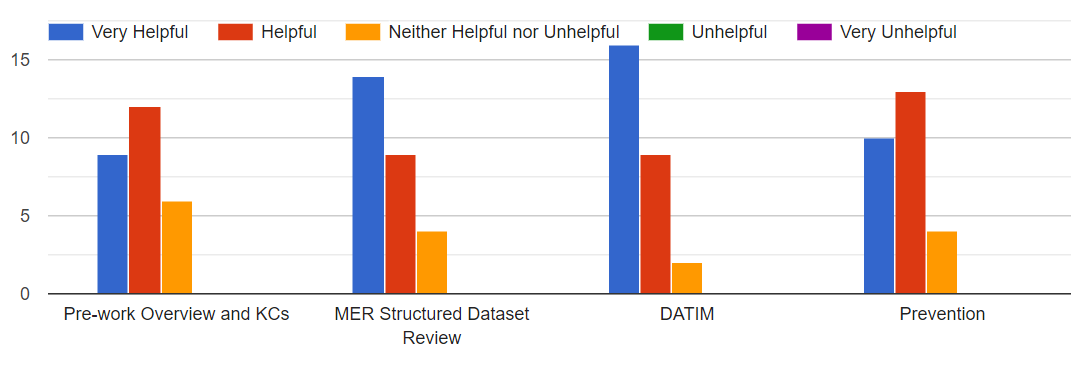 Presenter was effective at presenting content
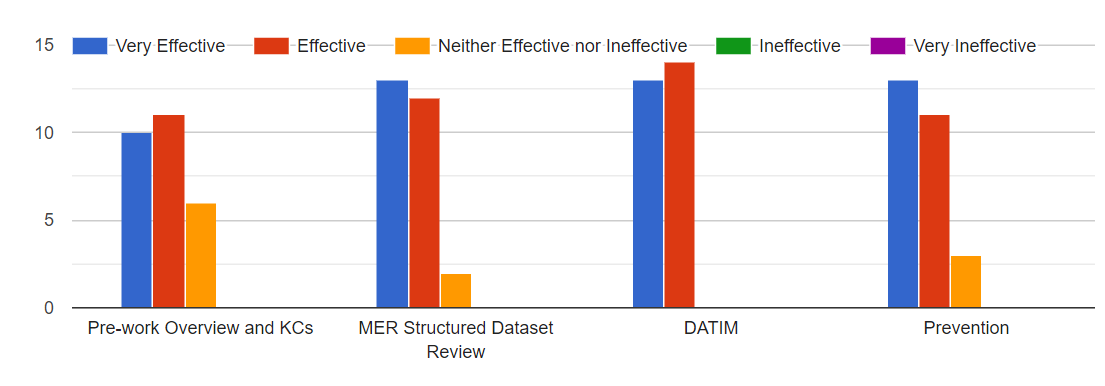 PVA Participation
Completed PVA
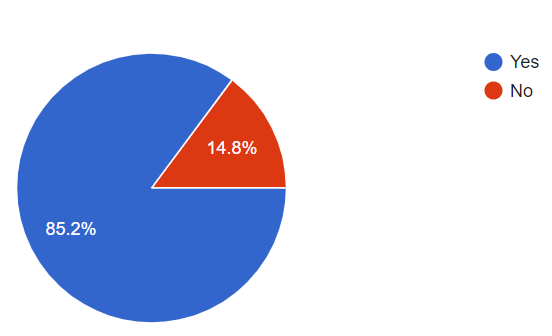 Completed Fundamentals
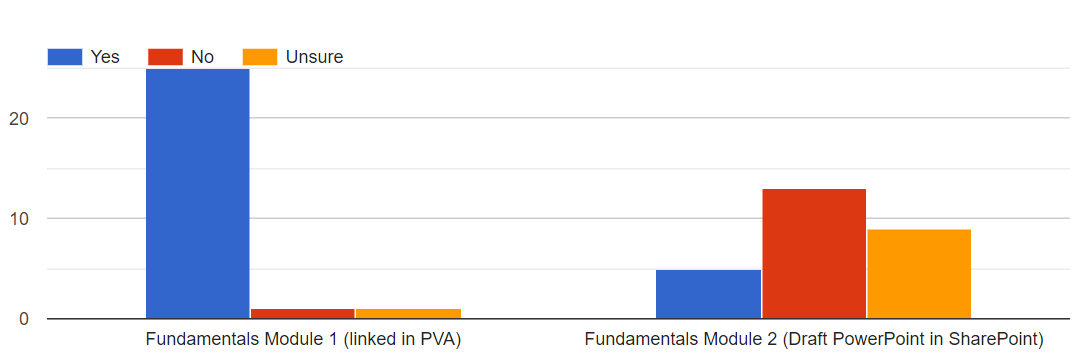 Found PVA Helpful
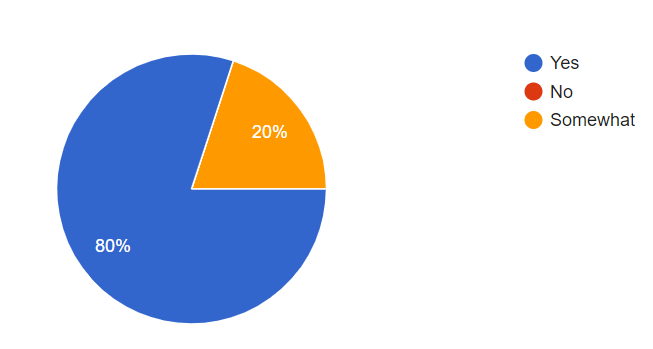 PVA Session Breakdowns
How effective the following pre-work modules were in helping you feel prepared for the July Onboarding Training?
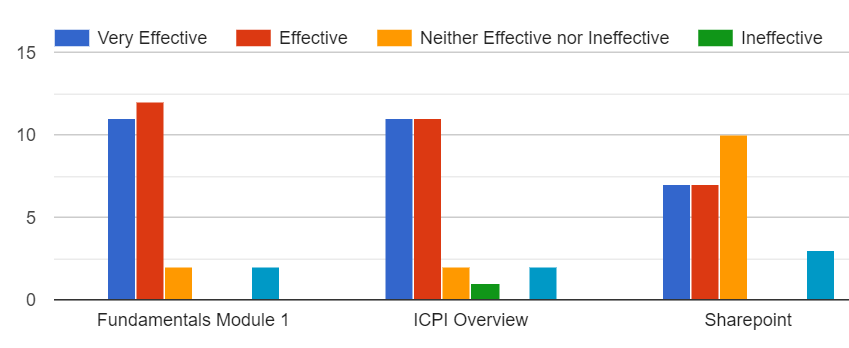 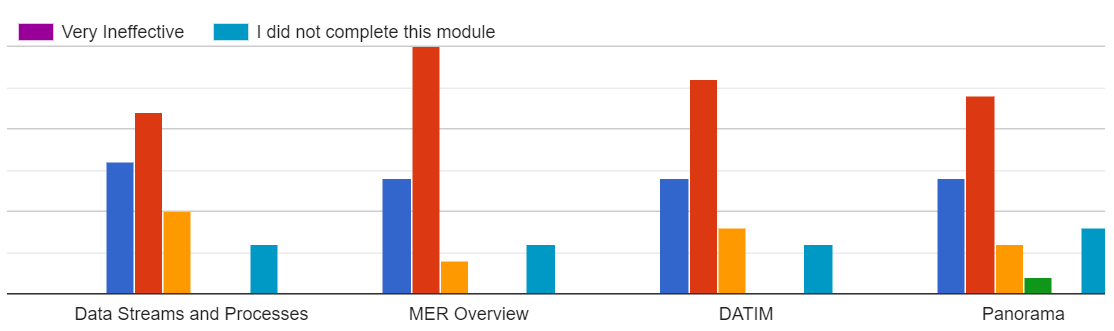 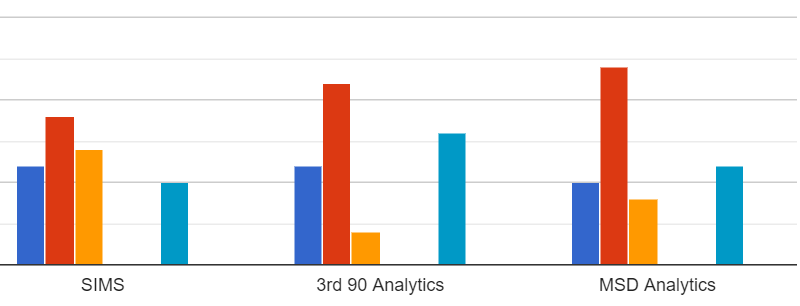 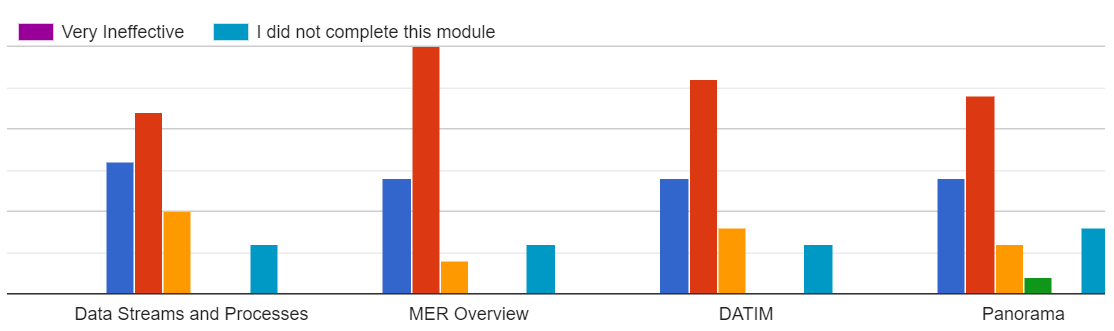 Open Ended Responses
Days 3-4
Overall Survey Participation
Agency
Session content was helpful
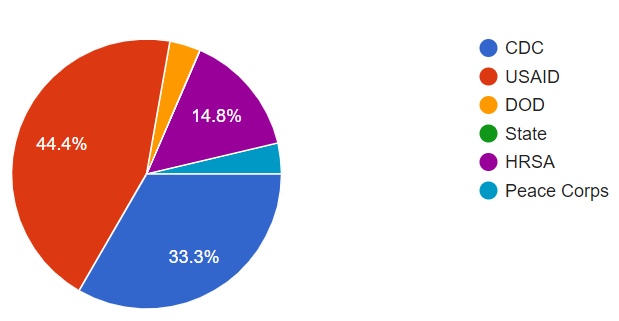 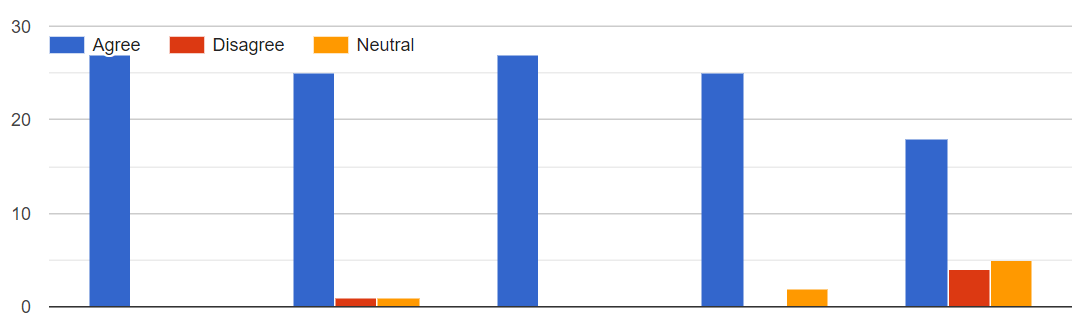 Overall, the sessions were very helpful in improving my overall understanding of the topics
The training content met my expectations
Overall, the trainers were effective and successful at presenting the content
Audience participation was clearly important to the presenters
Most of the content shared today was new to me
Individual Sessions
Session content was helpful
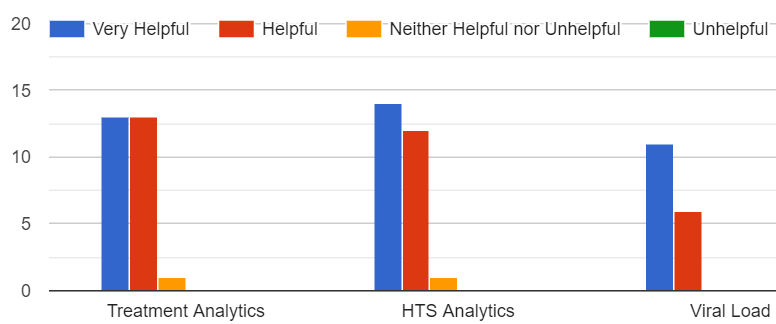 Presenter was effective at presenting content
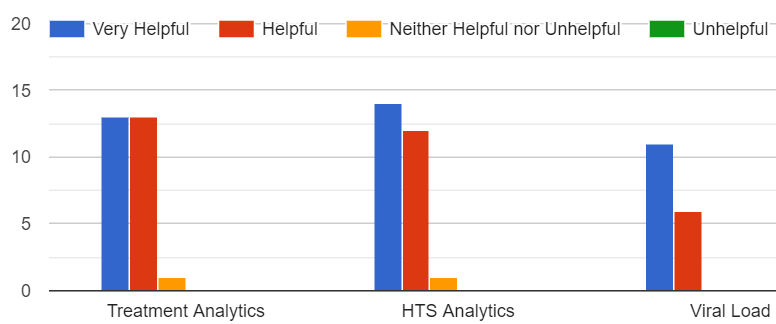 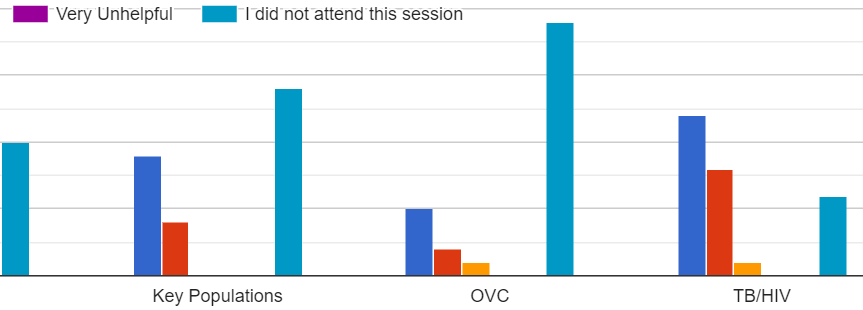 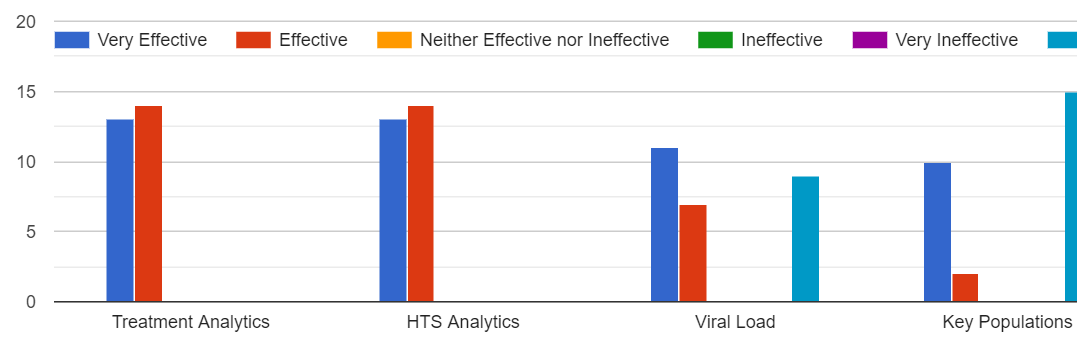 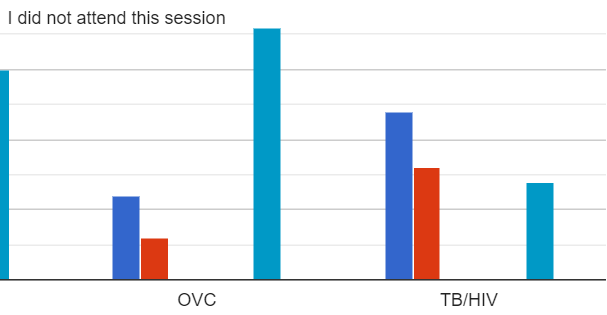 Open Ended Responses